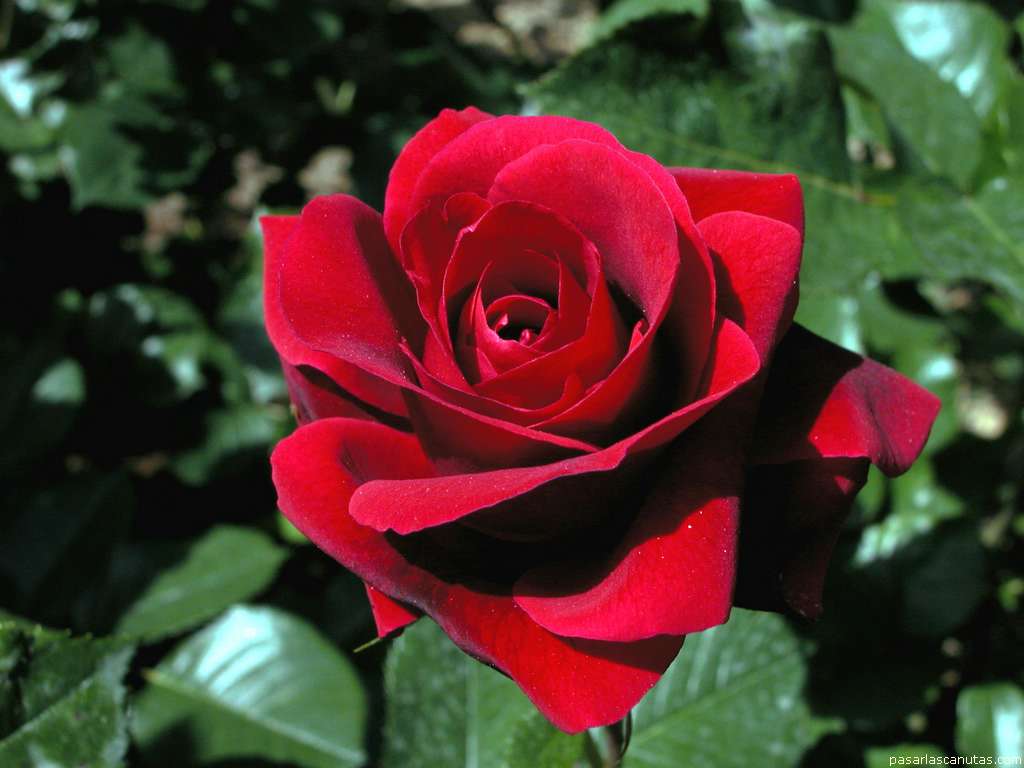 DEPARTAMENTO DE CIENCIAS ECONÓMICAS, ADMINISTRATIVAS Y DE COMERCIO
 
CARRERA DE COMERCIO EXTERIOR Y NEGOCIACIÓN INTERNACIONAL 


TEMA: PROPIEDAD INTELECTUAL SECTOR FLORÍCOLA Y SU IMPACTO EN LAS RELACIONES COMERCIALES ECUADOR - RESTO DEL MUNDO.

AUTOR: FRANKLIN SANTIAGO MOZO CHILUISA
	
DIRECTOR:. ING. FABIAN GUAYASAMIN SEGOVIA MSc

SANGOLQUI, JUNIO 2018
Footer Text
1
6/19/2018
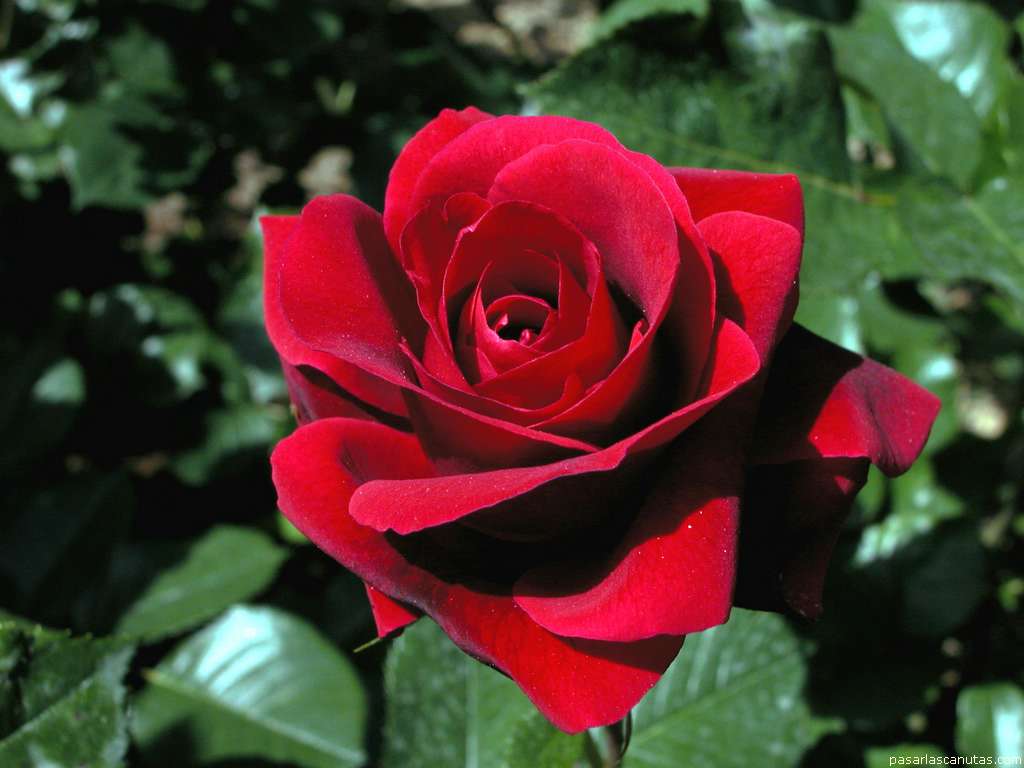 Footer Text
2
6/19/2018
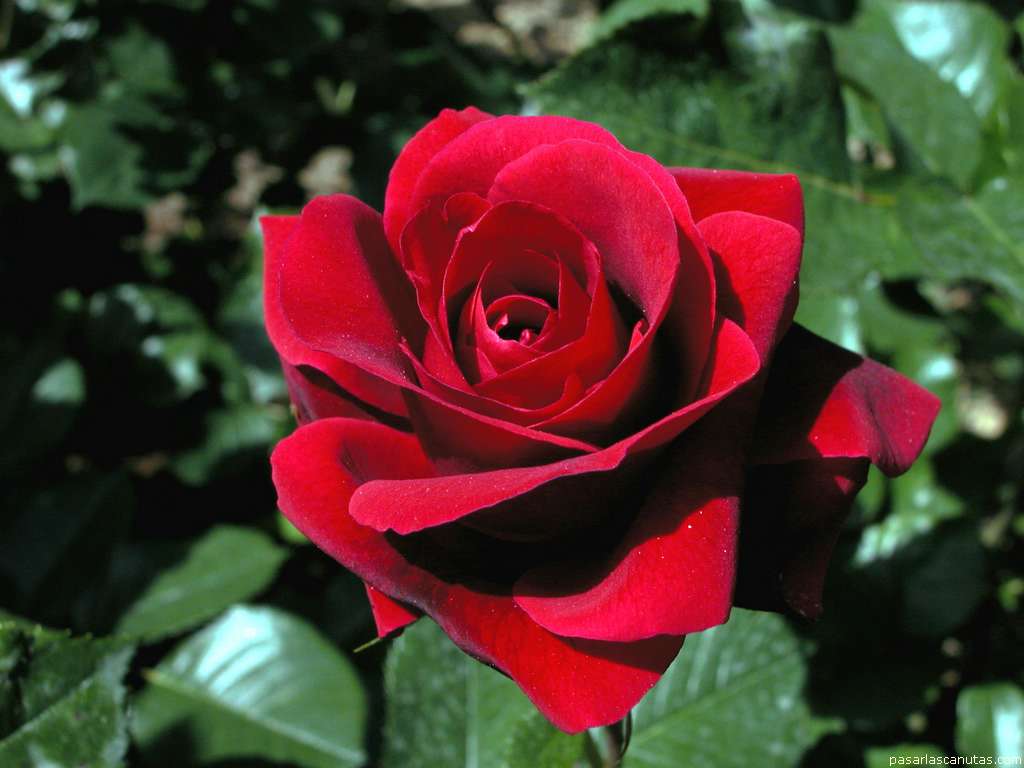 PROBLEMATICA
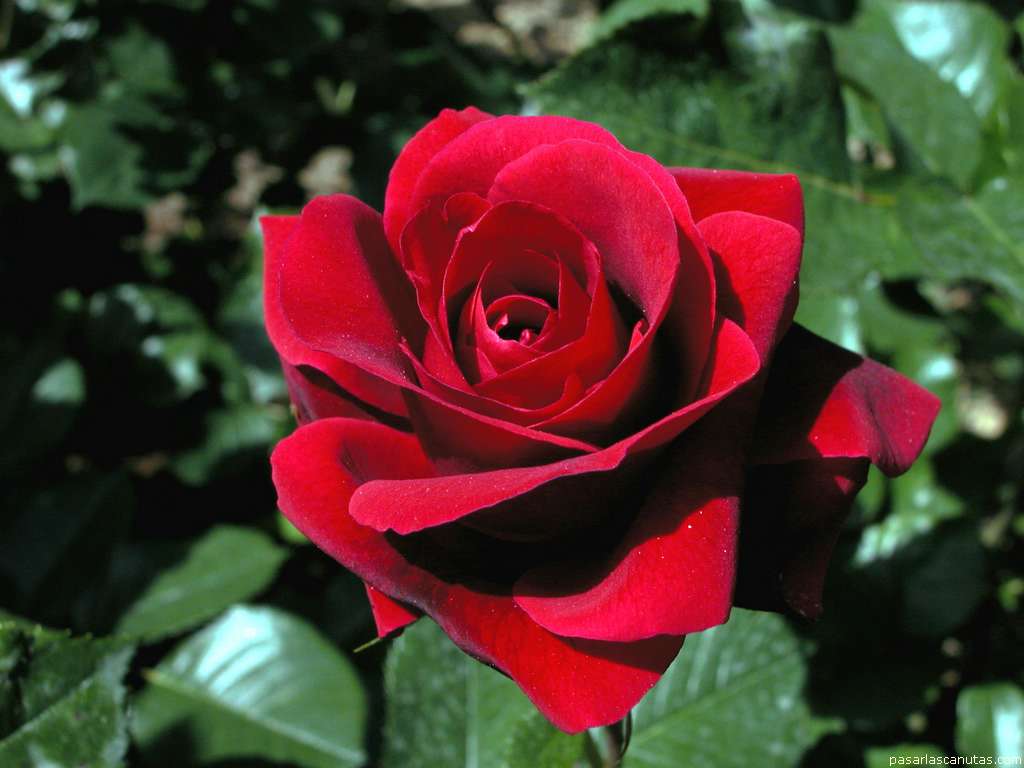 Por su color, belleza, calidad y características únicas de la flor ecuatoriana es considerada entre las mejores del mundo, y la industria florícola nacional tiene el gran reto de producir nuevos tipos de flor para el exigente mercado internacional. 

Los  Obtentores o Breeders  desarrollan  nuevas  variedades de flores con procesos de investigación  biogenética. El uso y explotación de estos descubrimientos demanda el pagos de regalías a sus creadores.
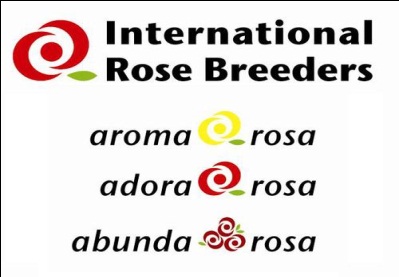 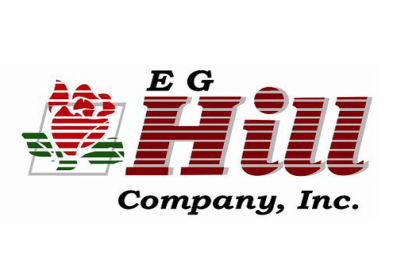 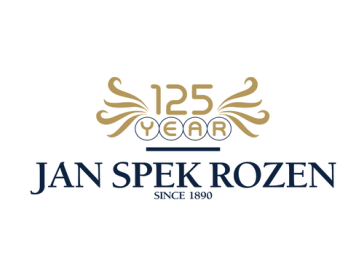 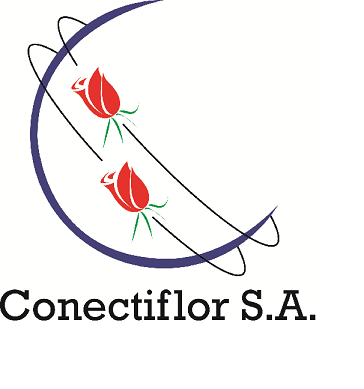 Footer Text
3
6/19/2018
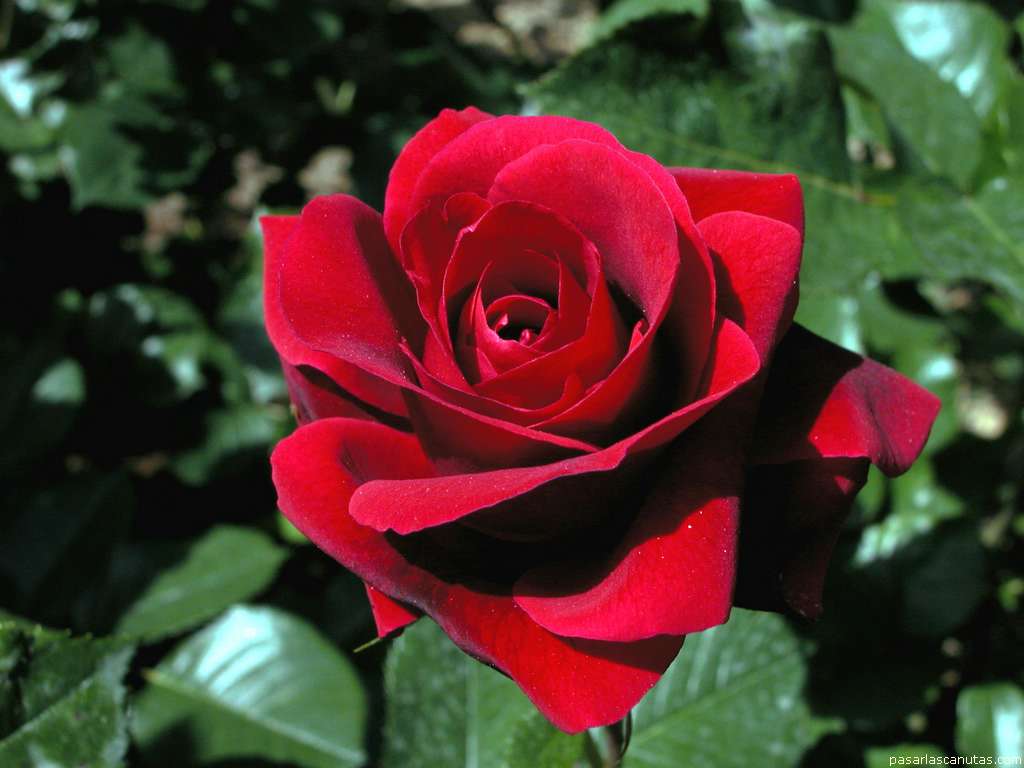 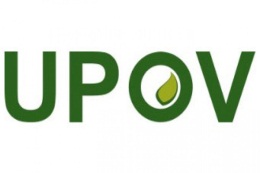 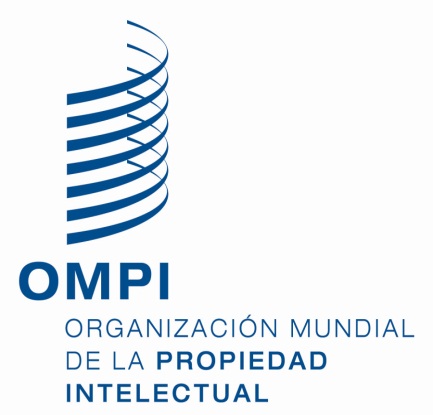 Ecuador  enmarcado en acuerdos Supranacionales se obliga a implementar un sistema legal que proteja las patentes y obtentores vegetales.  exigencias que la OMC  y  OMPI implementa para contrarrestar la competencia  desleal.

El pago de regalías genera un costo adicional al productor  florícola su incumplimiento ocasionaría sanciones comerciales al país

.  Sin embargo gracias a los Breeders la flor ecuatoriana esta bien posicionada en el mercado.  Se analizará el costo beneficio que la Propiedad Intelectual juega en la industria florícola.
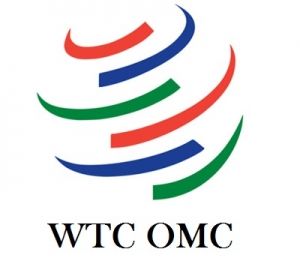 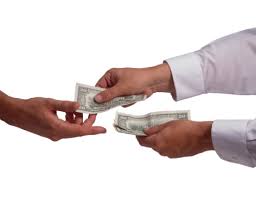 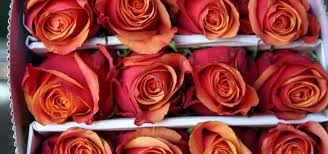 Footer Text
4
6/19/2018
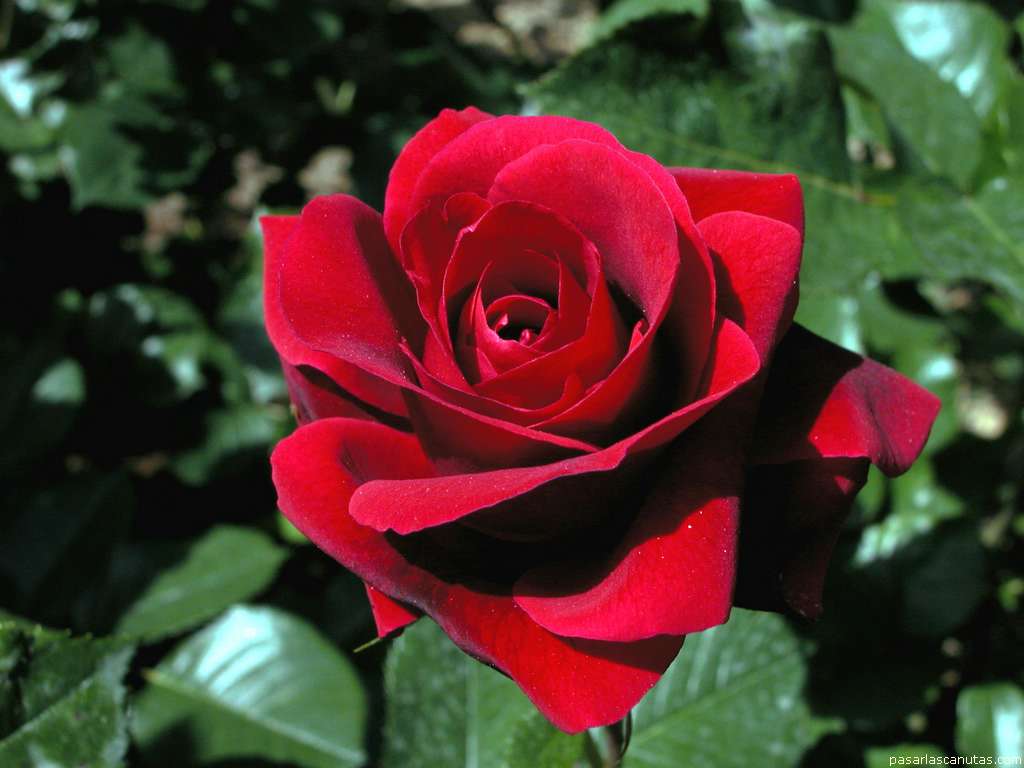 TEORÍA BASE
La propiedad inmaterial es el derecho sobre las obras de la inteligencia. 
Es derecho de autor
TEORIA DE LA PROPIEDAD INMATERIAL
Footer Text
5
6/19/2018
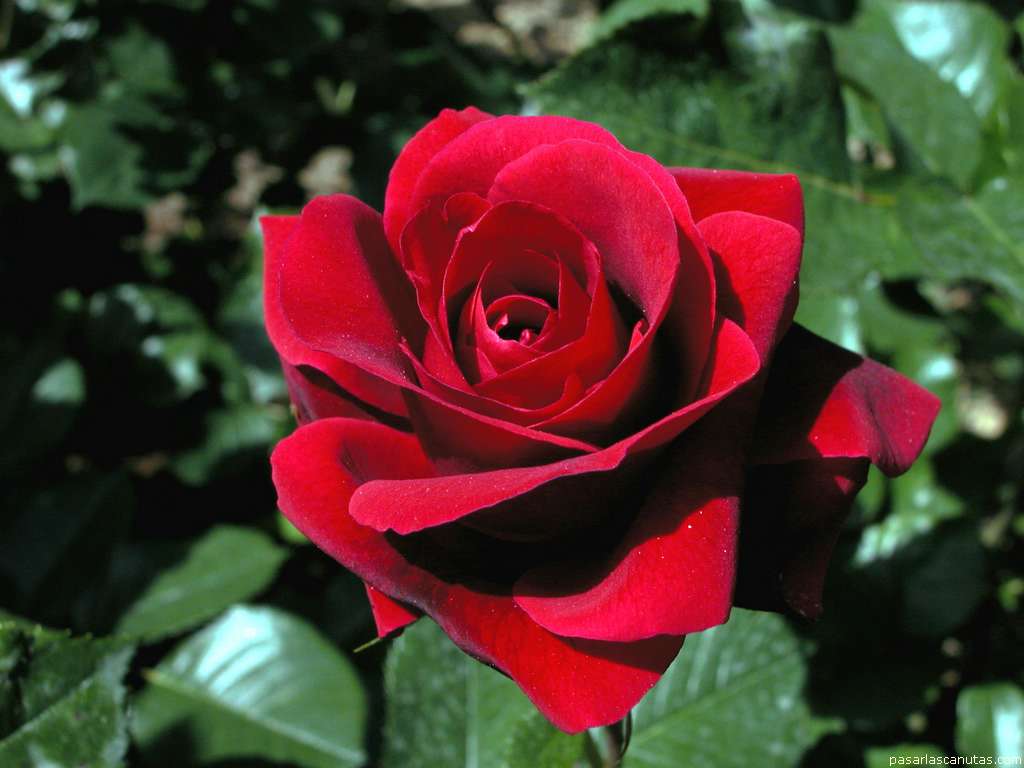 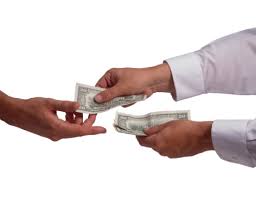 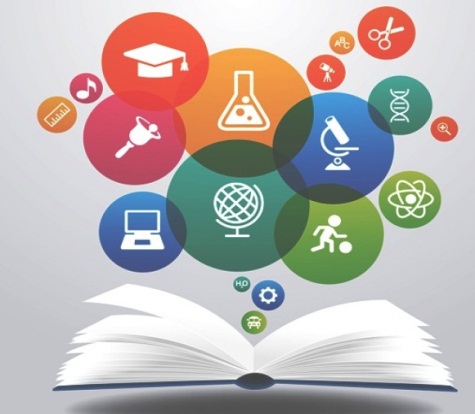 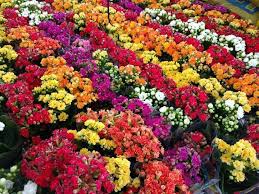 OBTENTORES
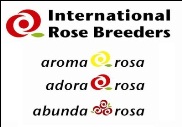 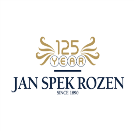 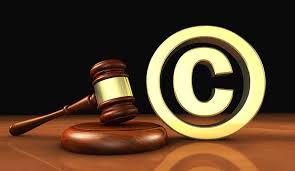 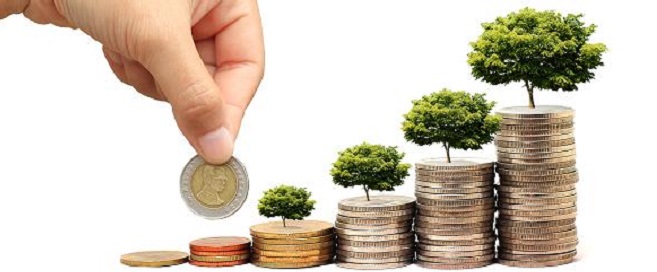 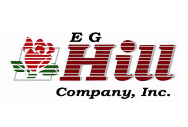 Footer Text
6
6/19/2018
OBTENTORES
FLORICOLAS
IEPI
Desarrolla su propias técnicas y producen el resultado de la investigación. 

Producen y colocan una nueva variedad de flor en el mercado
Obtentores desarrollan nuevas combinaciones de colores formas y mejor resistencia y adaptación de las plantas

Cobra regalías
232 variedades rosas registradas en el IEPI y pagan regalías. 


419 tipos de rosas se cultivan sin restricciones
Footer Text
7
6/19/2018
ORGANISMOS REGULADORES PROPIEDAD INTELECTUAL
Objetivo otorgar derechos a los obtentores 

Ampara a las variedades nuevas que los Fito mejoradores  desarrolles descubren
 
Califica y gestiona la aprobación patentes vegetales
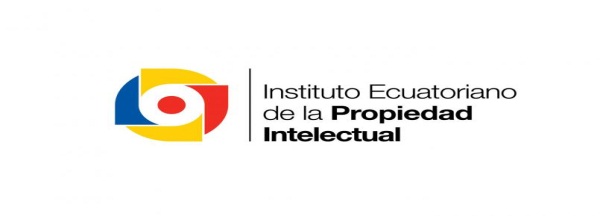 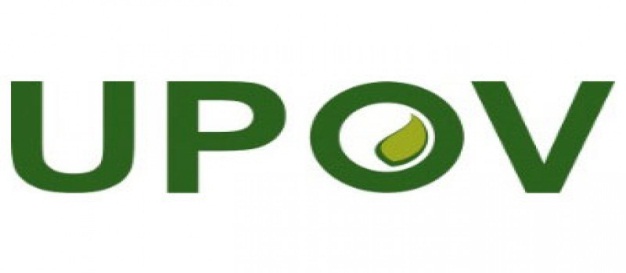 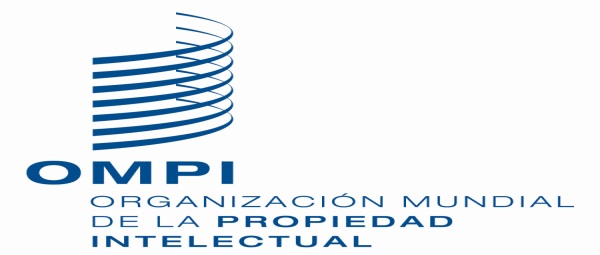 191 estados miembros

Fomento del respeto PI con instrumentos jurídico legales

Asistencia jurídica
 
Servicio registro internacional 

Resuelve controversias
19-may-1998 mediante ley propiedad intelectual 

Promoción y protección de la creaciones intelectuales

Dirección nacional Obtenciones vegetales y conocimiento tradicionales
Footer Text
8
6/19/2018
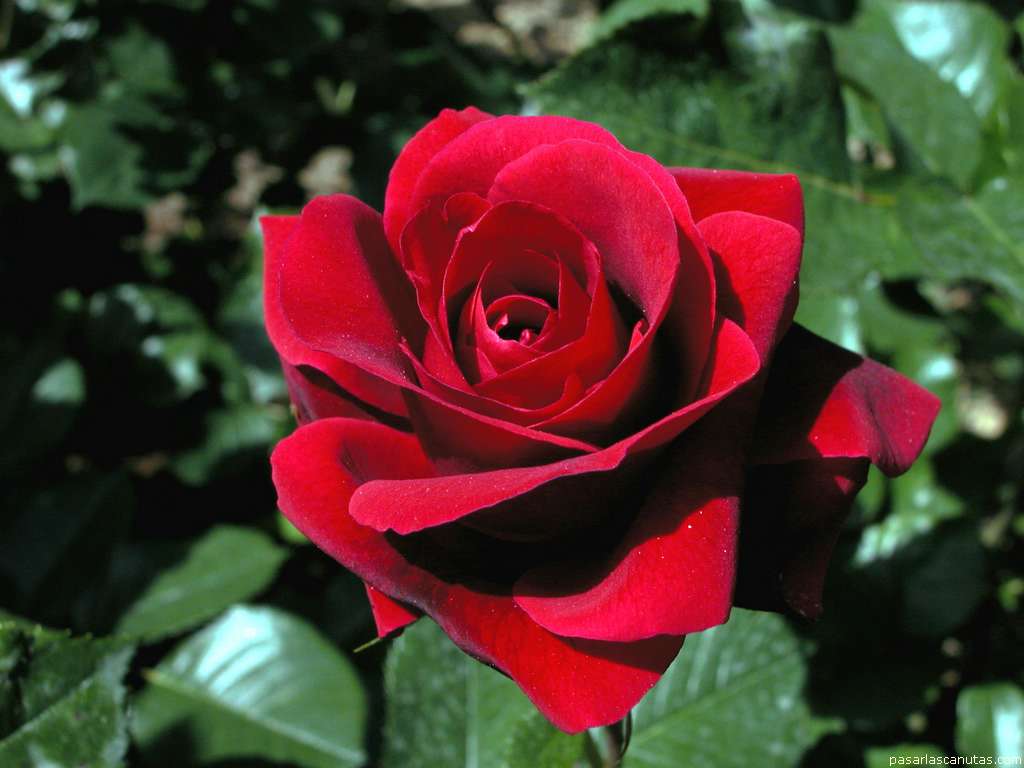 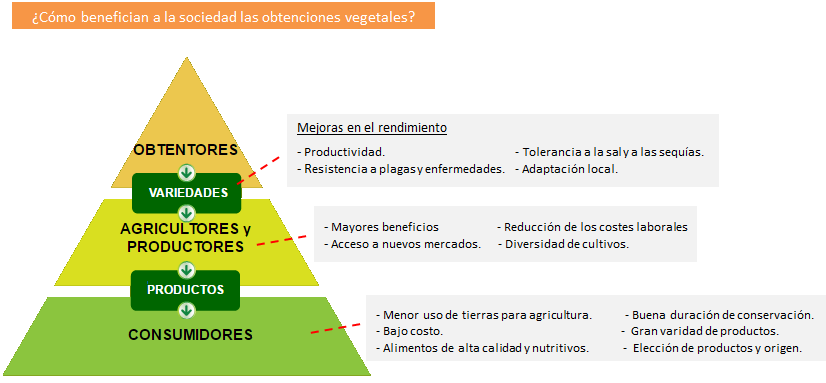 Footer Text
9
6/19/2018
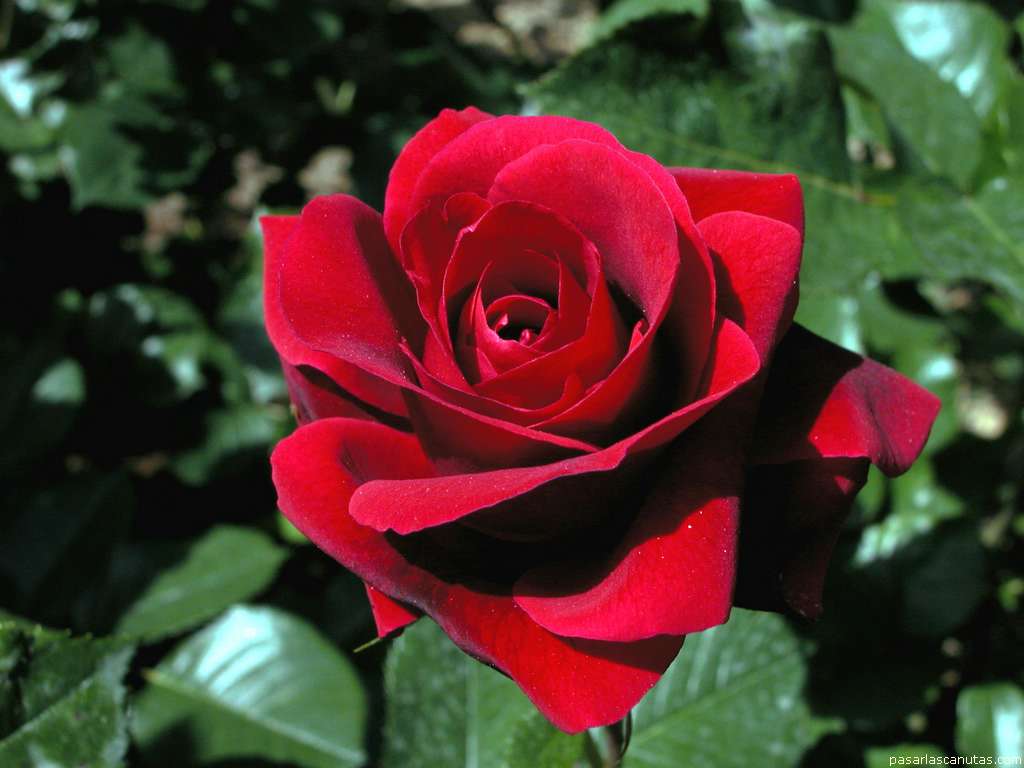 PROPIEDAD INTELECTUAL
OBRAS  LITERARIAS
ARTISTICAS 
MAPAS
MUSICA
IMÁGENES
PELICULAS
SOFTWARE
DERECHOS DE AUTOR
INVENTOS
MARCAS DE FABRICA
SECRETOS COMERCIALES
DISEÑOS Y MODELOS
SECRETOS INDUSTRIALES
NOMBRES COMERCIALES
PROPIEDAD INDUSTRIAL
Footer Text
10
6/19/2018
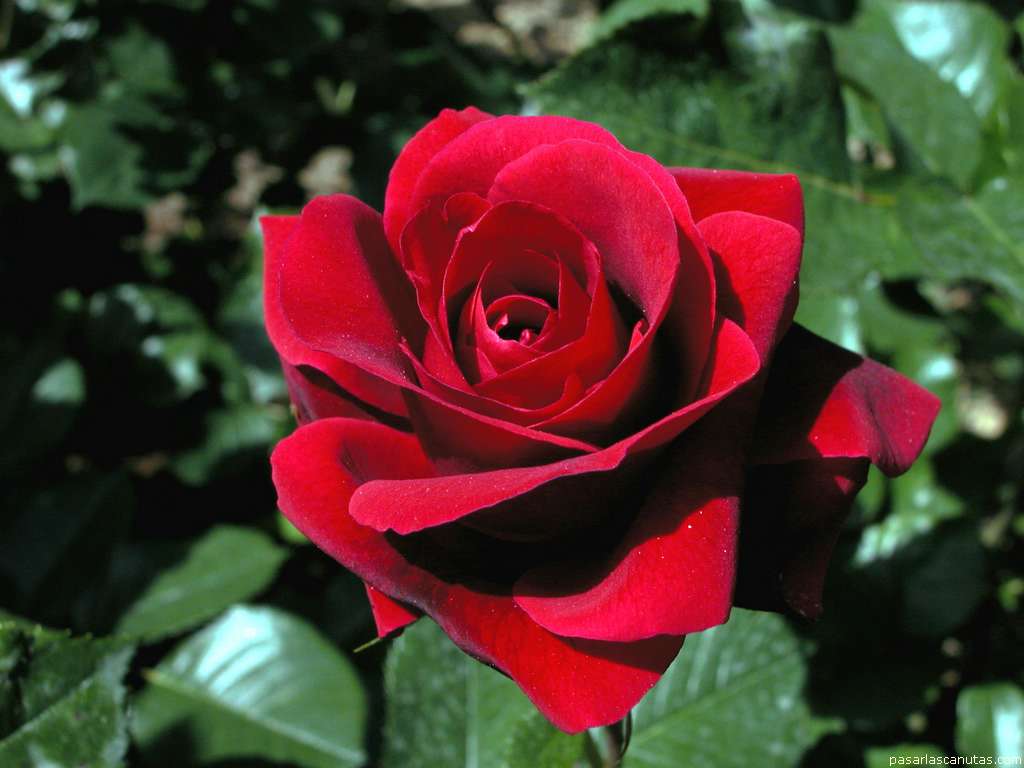 PROPIEDAD INTELECTUAL
SEMILLAS
MEJORAMIENTO VEGETAL
BIODIVERSIDADA
OBTENCIONES VEGETALES
CONOCIMIENTO ANCESTRALES
PROPIEDAD INDUSTRIAL
Footer Text
11
6/19/2018
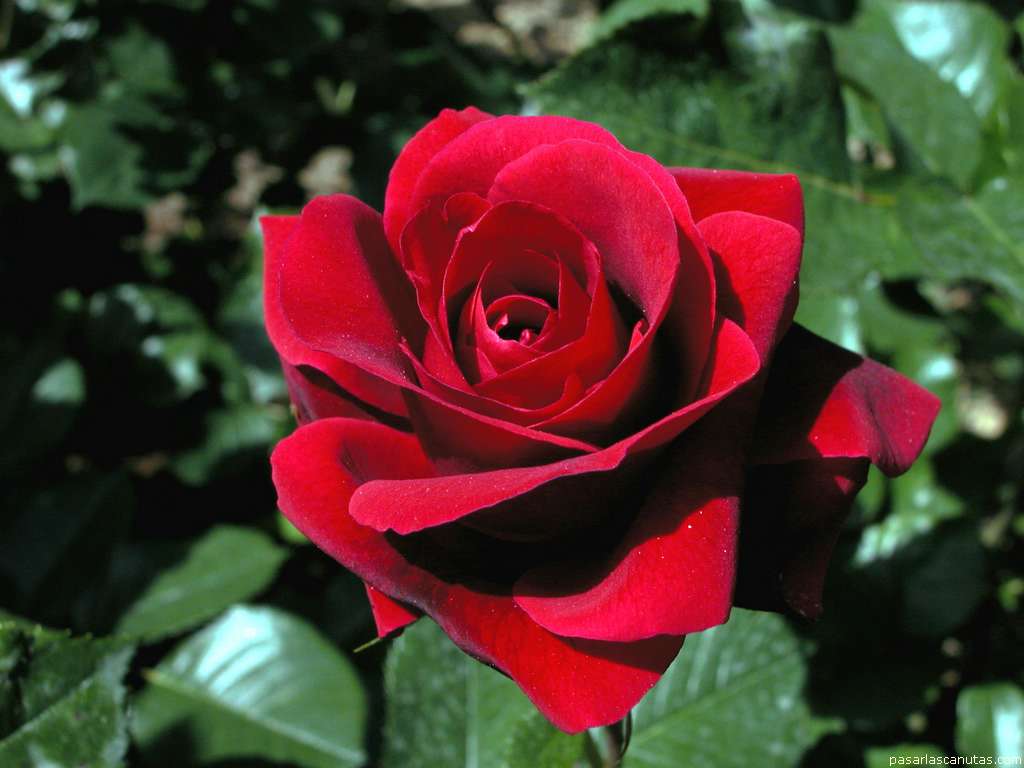 SITUACION ACTUAL DEL SECTOR FLORICOLA ECUATORIANO
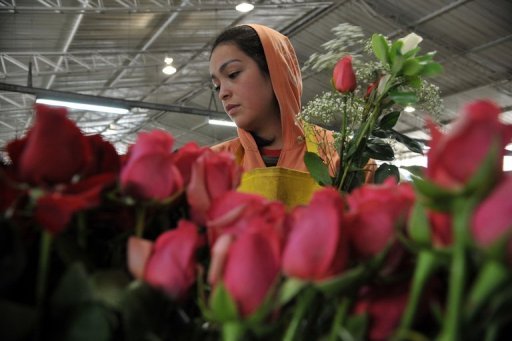 Los principales mercados a donde se exporta la flor ecuatoriana son EEUU, Unión Europea y Rusia; sin embargo desde el último trimestre de 2014, la crisis del mercado ruso y la apreciación del dólar obliga a los actores ecuatorianos de este sector a buscar la diversificación de mercados y ganar partido frente a competidores a nivel mundial,
Footer Text
12
6/19/2018
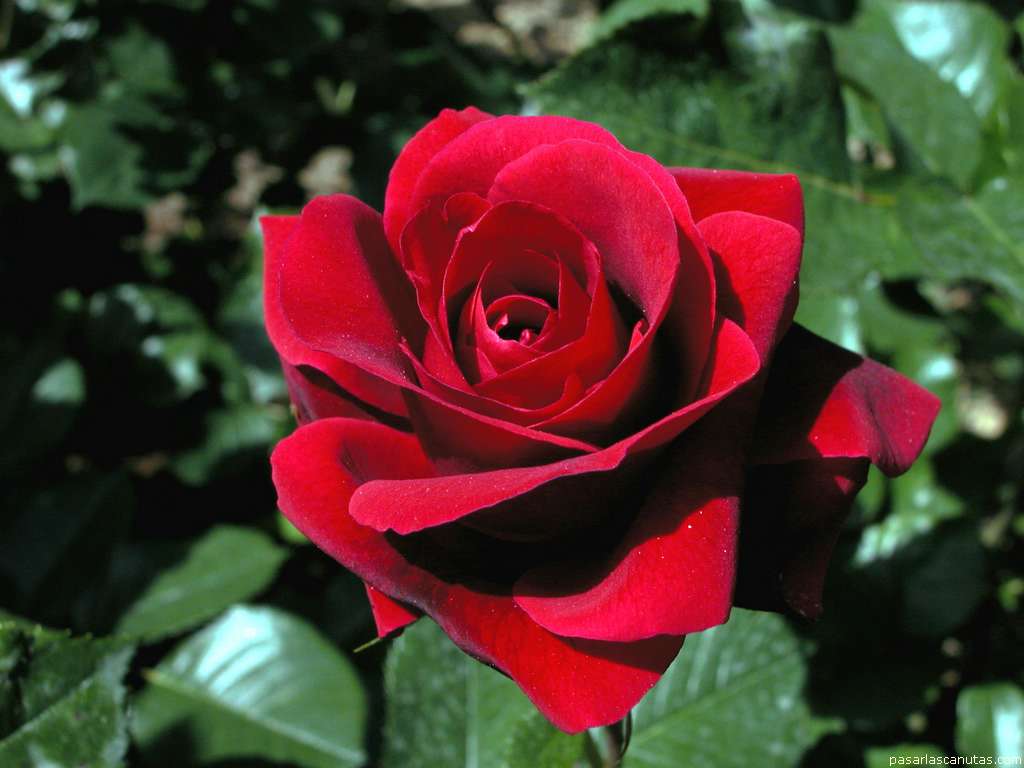 DATOS DE DEL SECTOR FLORICOLA
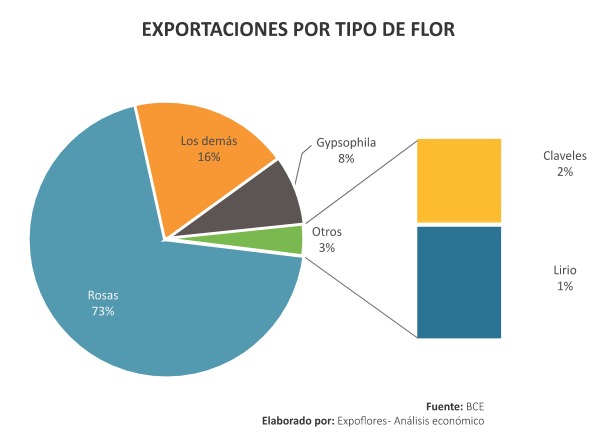 Ecuador existen 629 fincas florícolas registradas en Agrocalidad, 

158 siembran flores de verano. 

El sector flores, incluyendo las rosas y demás flores,

generan 105,000 plazas de trabajo directas e indirectas. 

De forma directa se contratan 50,000 empleados,

promedio de 12 personas por hectárea, de los cuales el 60% son mujeres.
Footer Text
13
6/19/2018
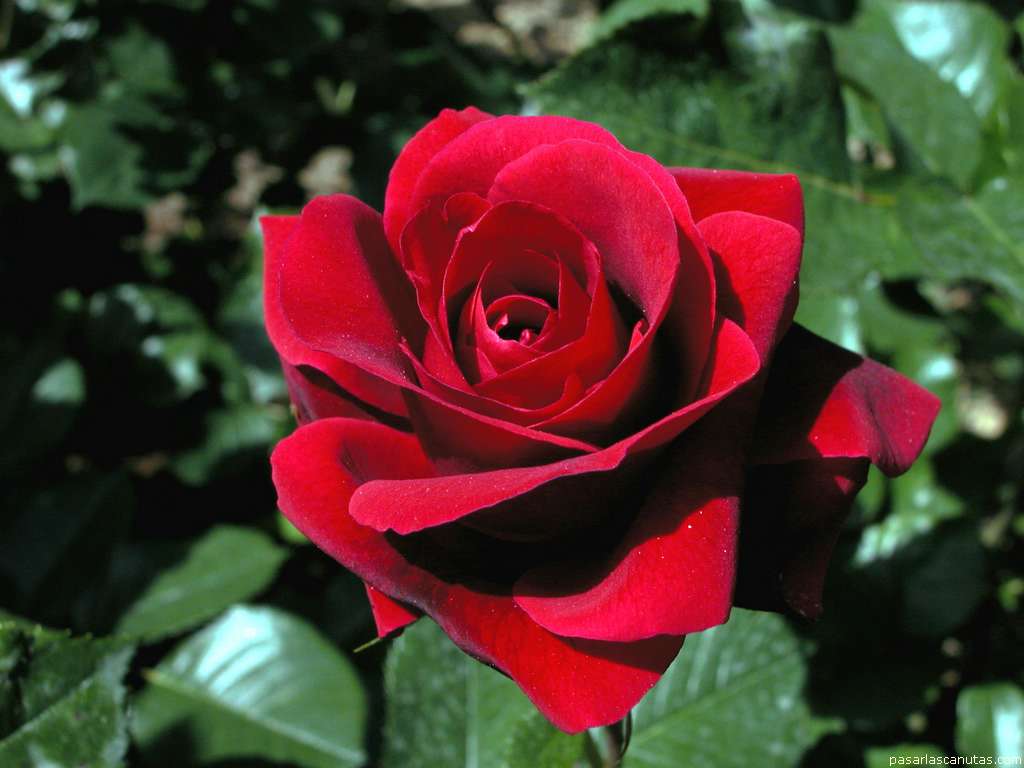 Las relaciones comerciales con los países demandantes del producto, así como con los otros productores, deben ser manejadas de manera que estos no se presenten como un escollo, 

por el contrario, como socios estratégicos, se debe tomar en cuenta que quienes producen flores de verano en el mundo, realmente son países con poder y peso específico en el orbe comercial inherente
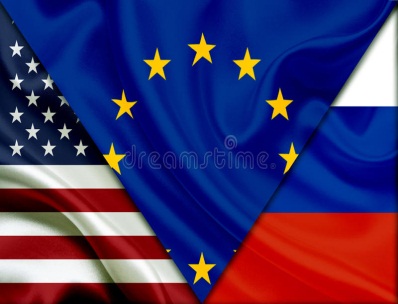 Footer Text
14
6/19/2018
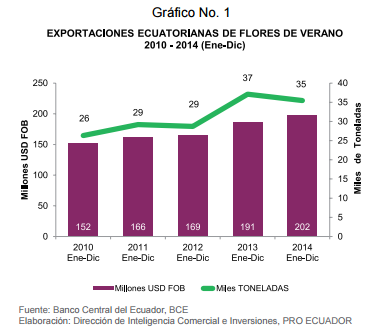 Se puede visualizar una tendencia creciente de en la exportación de flores de verano.

A pesar de la crisis mundial el volumen de producción y venta se mantiene constante
 
Para el 2014 hasta 2016 hay un leve descenso  en la exportaciones valor FOB debido a la apreciación del dólar US, depreciación del rublo debido a la crisis mundial
Footer Text
15
6/19/2018
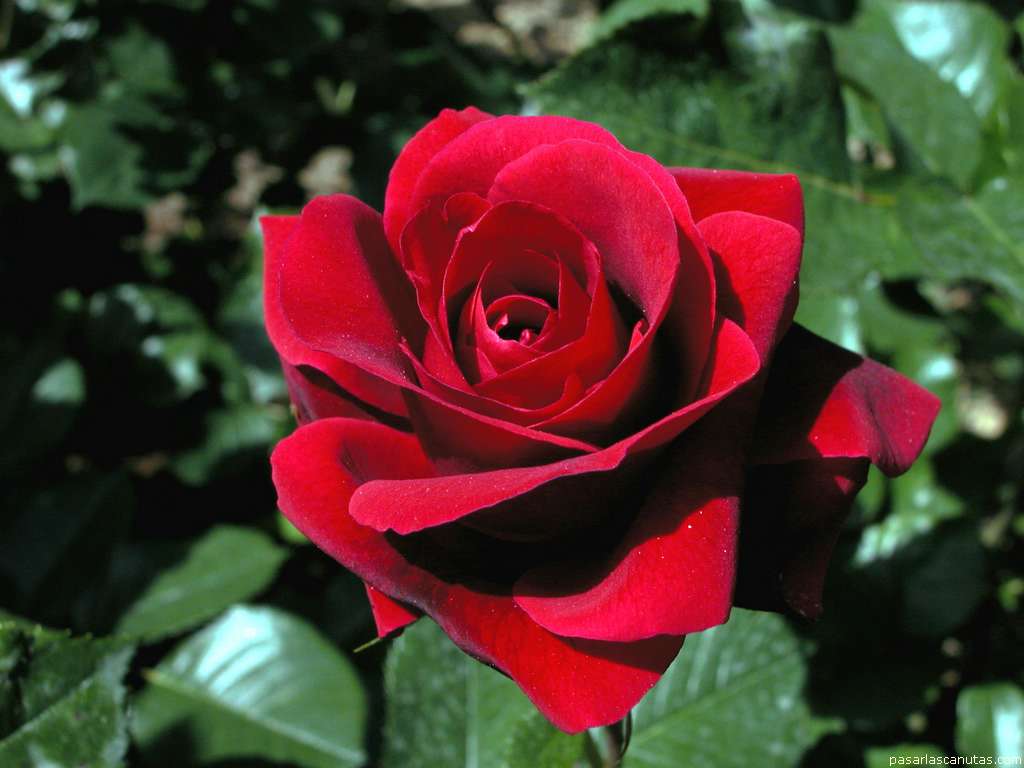 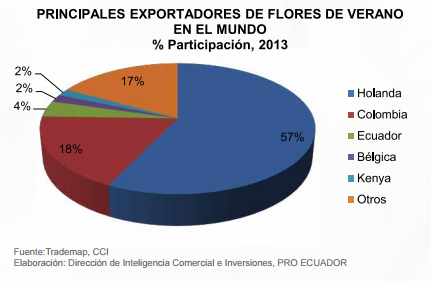 Holanda se mantiene como el principal exportador de flores a nivel mundial. Participación 57%

Colombia, Kenia y Etiopia tiene importantes crecimiento en la exportación de flores

Ecuador tuvo en el 2014 un decrecimiento de 5%
Footer Text
16
6/19/2018
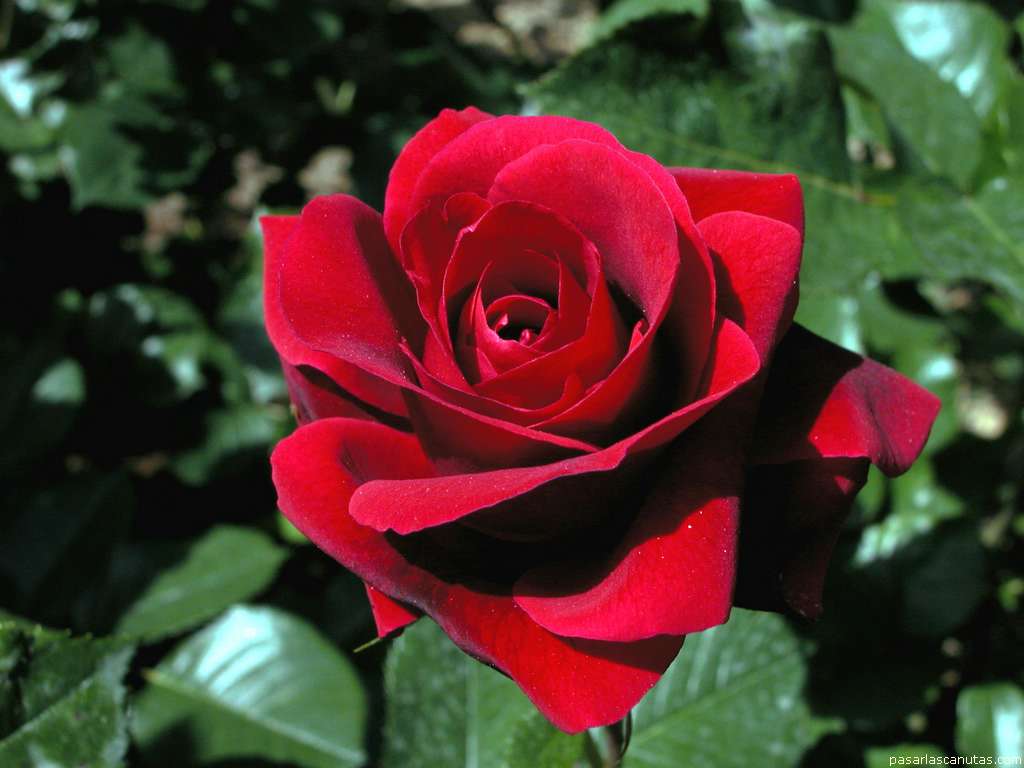 PRINCIPALES MERCADOS  DE LAS FLORES DE VERANO
Participación 54%. 
 Acuerdo SGP


Participación 20 %. 
SGP / Trato arancelario a las mercancías originarios del Ecuador en el Marco de la UE

Participación 7%
Acuerdo SGP - Rusia


Participación 19%
CAN MERCOSUR / Acuerdos de complementación económica
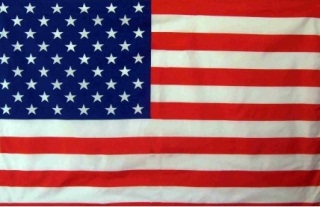 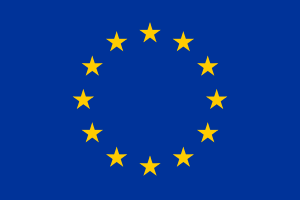 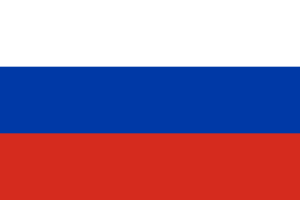 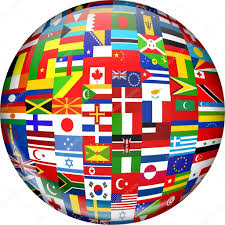 Footer Text
17
6/19/2018
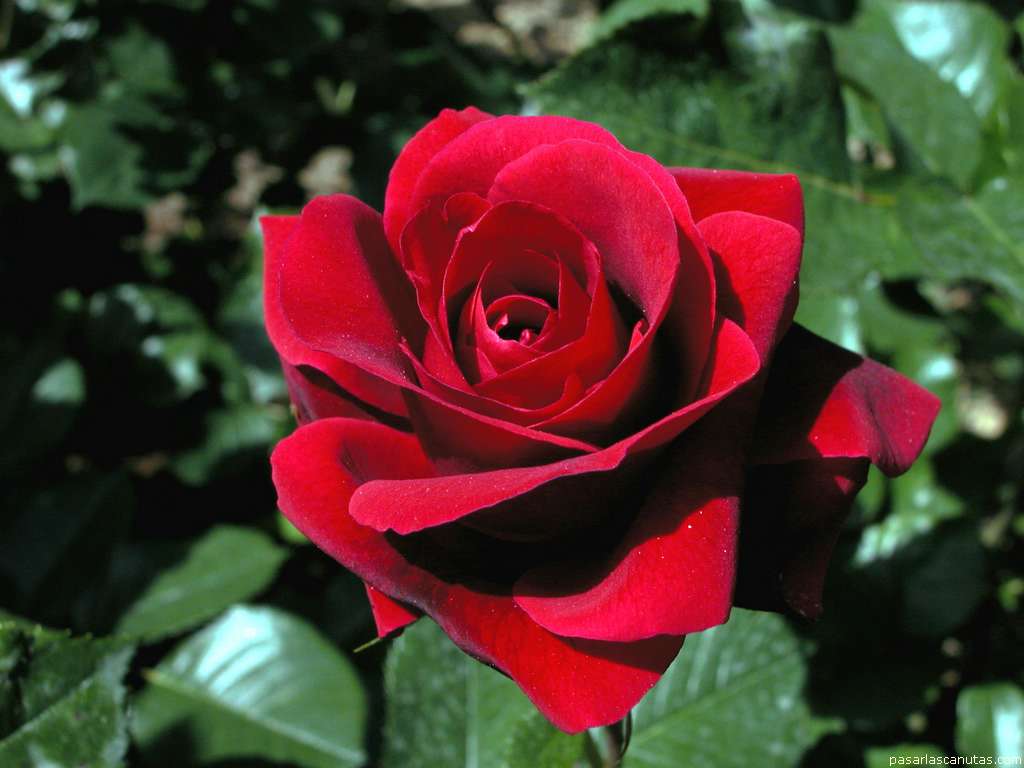 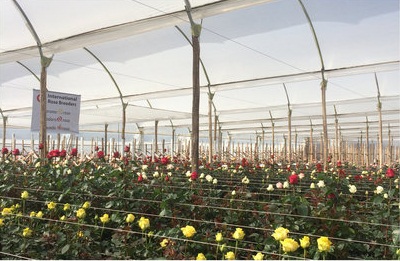 El sistema de propiedad intelectual, ha tenido  participación muy activa e importante en el sector del comercio, las exportaciones de Flores de Verano, han tenido una tasa de crecimiento porcentual anual de 7% en valor FOB y 8% en toneladas durante el periodo de 2010 a 2014

el interés por parte del mercado extranjero en la compra de las variedades que hay en Ecuador. 

En 2014 se reflejan exportaciones por 202 millones de dólares y de 35 mil toneladas de flores de verano.
Footer Text
18
6/19/2018
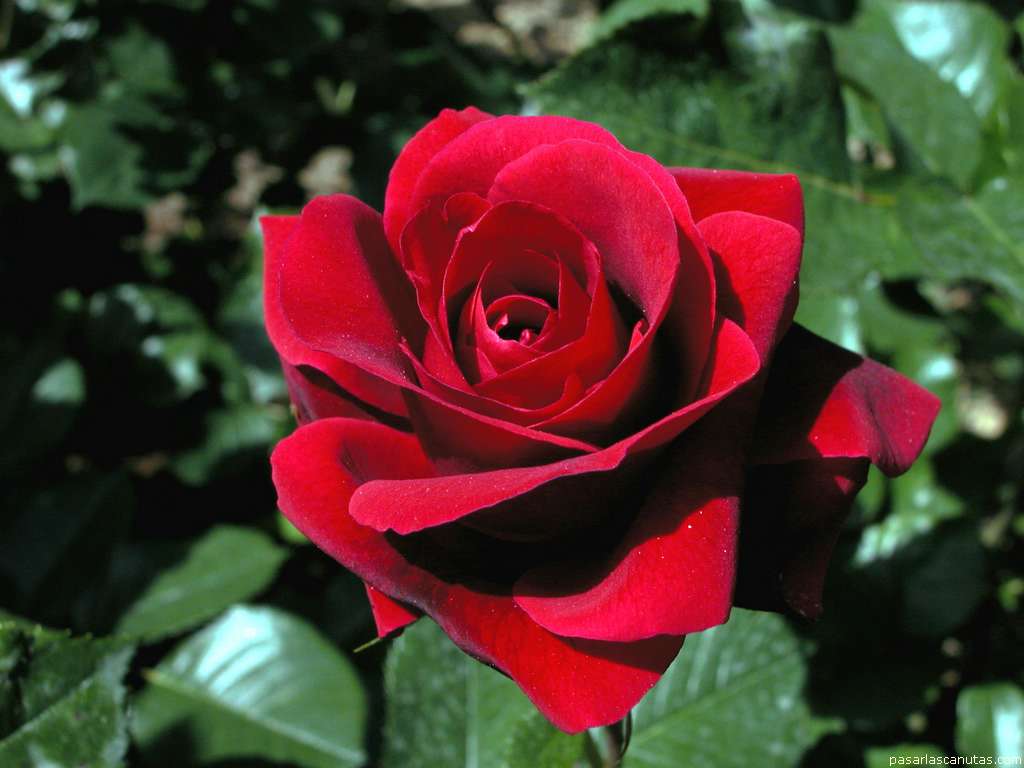 PUNTOS DISCUSIÓN Y CONCLUSION
Es importante señalar que, en el país, si no se respeta la ley nacional y supranacional en P.I. la industria florícola está condenado al fracaso. Ecuador esta a la vanguardia en la producción de nuevas variedades de rosas.
La presencia del país, a nivel internacional ha mejorado ostensiblemente, y es gracias a estas hermosas embajadoras. A través de Estrategia de Diferenciación las flores de verano ecuatorianas están muy bien posicionadas en el mercado mundial
Los Breeders u Obtentores has sido unos de los mejores aliados estratégicos para industria florícola nacional. Tallos rectos, largos (2m) botones grandes colores vivos, aroma y mayor periodo de vida en las rosas de verano , han sido resultado de largas jornadas de investigación e inversión  que justifica sin duda  el pago de regalías a estos instituciones
Footer Text
19
6/19/2018
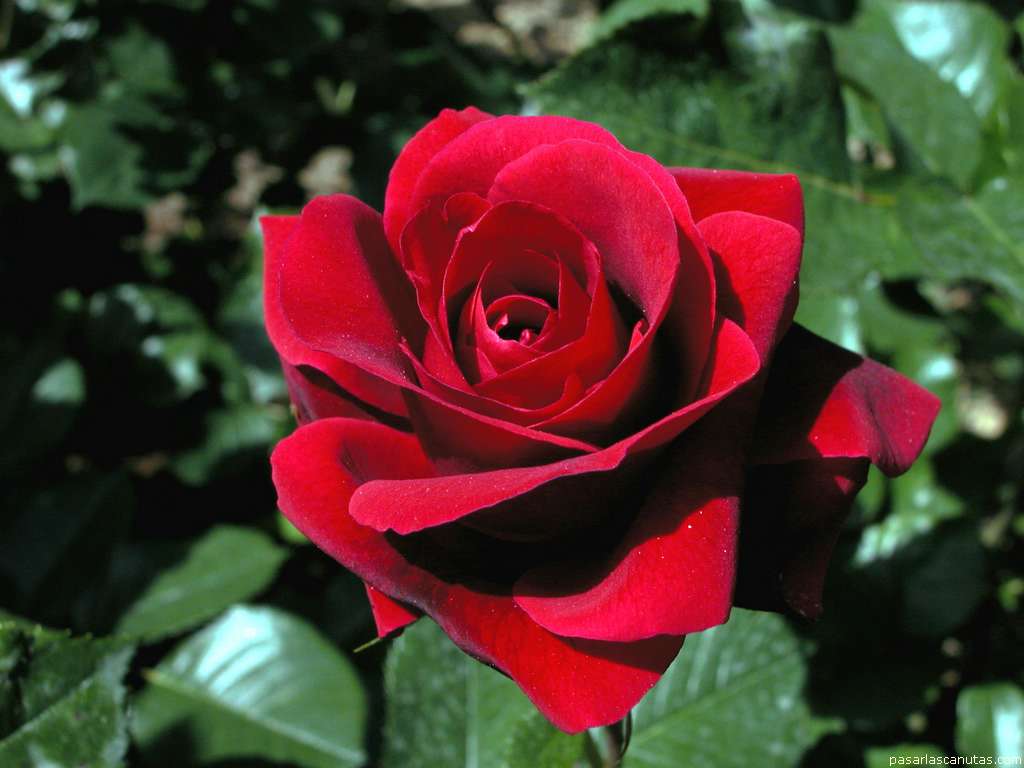 Como en cualquier ámbito del comercio desleal, el  cultivar flores sin pagar regalías a su obtentor genera grandes perdidas para los productores que cumplen con la ley de P.I. Adicional que los órganos rectores de Propiedad intelectual en el mundo pueden sancionar al país.
El gobierno nacional fomente e invierta en creación y propagación de variedades, y no solamente este se dedicaría al sector florícola, sino también a descubrir y promocionar nuevas variedades de semillas y plantas, que consoliden el buen vivir y la soberanía alimentaria.
Footer Text
20
6/19/2018
GRACIAS!!
Footer Text
21
6/19/2018